Чернобыль – это трагедия, подвиг, предупреждение…
Подготовила: Сокиркина Антонина
    учащаяся 10 класса
МБОУ Заветинской СОШ №1
Руководитель: Мельникова Ирина Михайловна
учитель истории и обществознания
МБОУ Заветинской СОШ №1
Объект исследования – ликвидаторы последствий катастрофы на Чернобыльской АЭС.

Предмет исследования – ликвидаторы последствий катастрофы на Чернобыльской АЭС, жители села Заветного.

Цель исследовательской работы  изучить  вклада жителей села Заветного в
ликвидацию последствий аварии на Чернобыльской АЭС.

Задачи: 
- изучить имеющиеся документы по данной теме; 
- узнать, кто в селе Заветном является участником ликвидации аварии;
- встретиться и провести интервью с «чернобыльцами»;
- представить биографии и рассказы о героях;
- рассказать о результатах своего исследования.
Список участников ликвидации последствий аварии на Чернобыльской АЭС
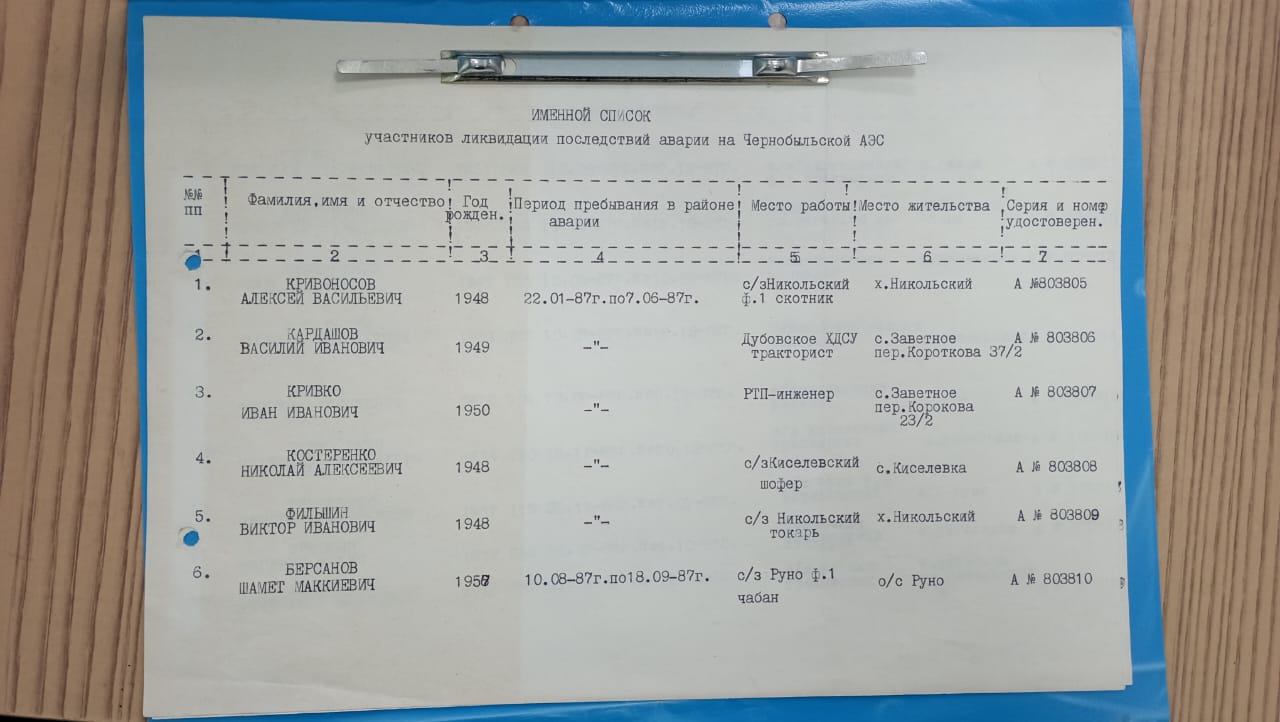 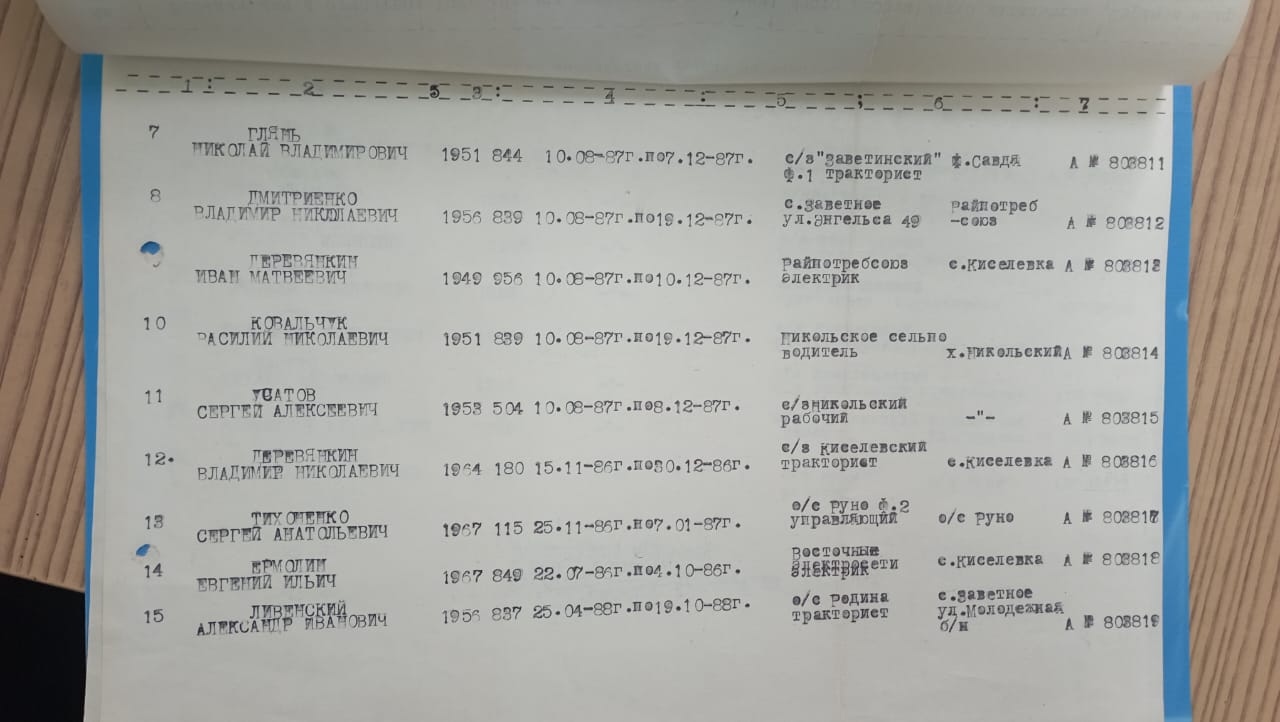 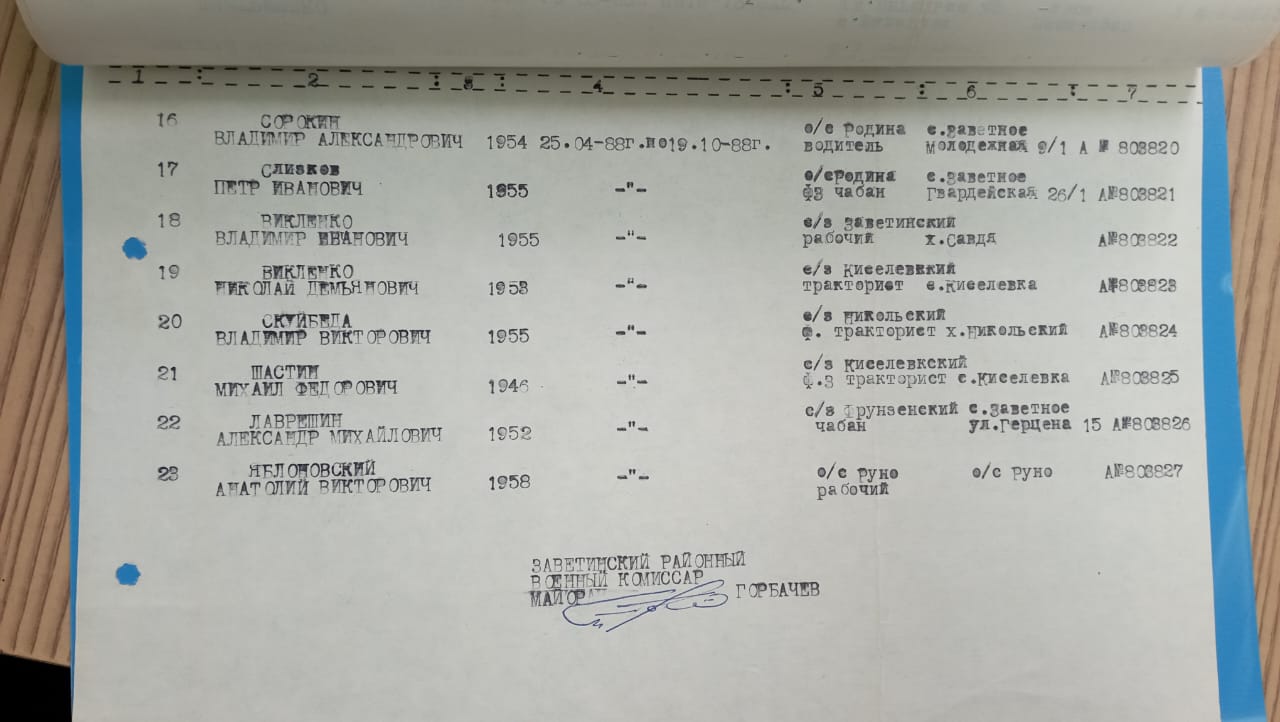 Встреча участников ликвидации последствий аварии на Чернобыльской АЭС с учащимися
Мероприятия с участием ликвидаторов последствий аварии на Чернобыльской АЭС
Владимир Николаевич Дмитриенко
Справка о выполнении служебных обязанностей по ликвидации последствий аварии
Фото из личного архива В.Н.Дмитриенко
Фото из личного архива В.Н.Дмитриенко
Государственная награда и удостоверение
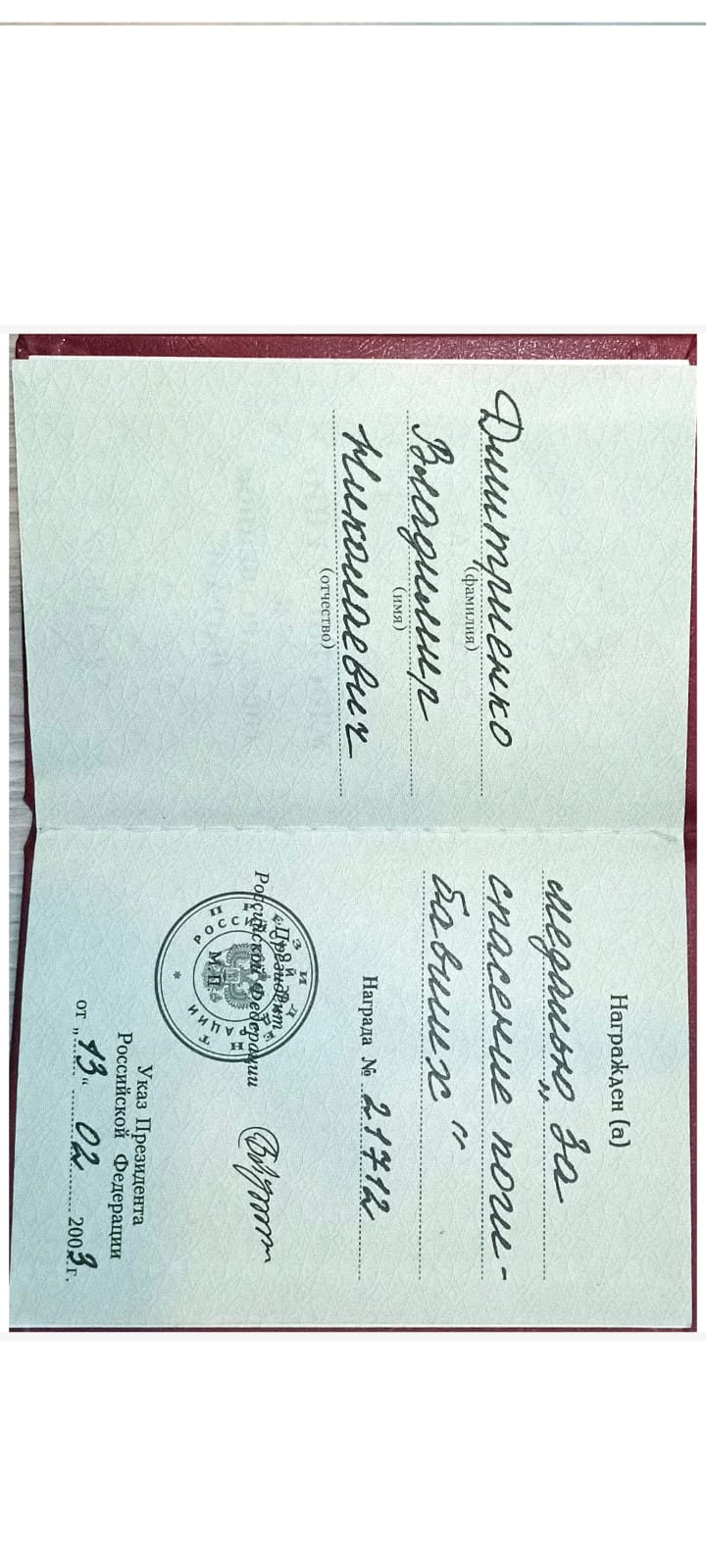 Медаль МЧС "За ликвидацию последствий на Чернобыльской АЭС"
Подвесной знак " Участник ликвидации последствий аварии ЧАЭС"
Сергей Алексеевич Усатов
Данные из списка участников ликвидации последствий аварии на Чернобыльской АЭС
Сергей Алексеевич Усатов
Чернобыль – это трагедия, подвиг, предупреждение…
Подготовила: Сокиркина Антонина
    учащаяся 10 класса
МБОУ Заветинской СОШ №1
Руководитель: Мельникова Ирина Михайловна
учитель истории и обществознания
МБОУ Заветинской СОШ №1